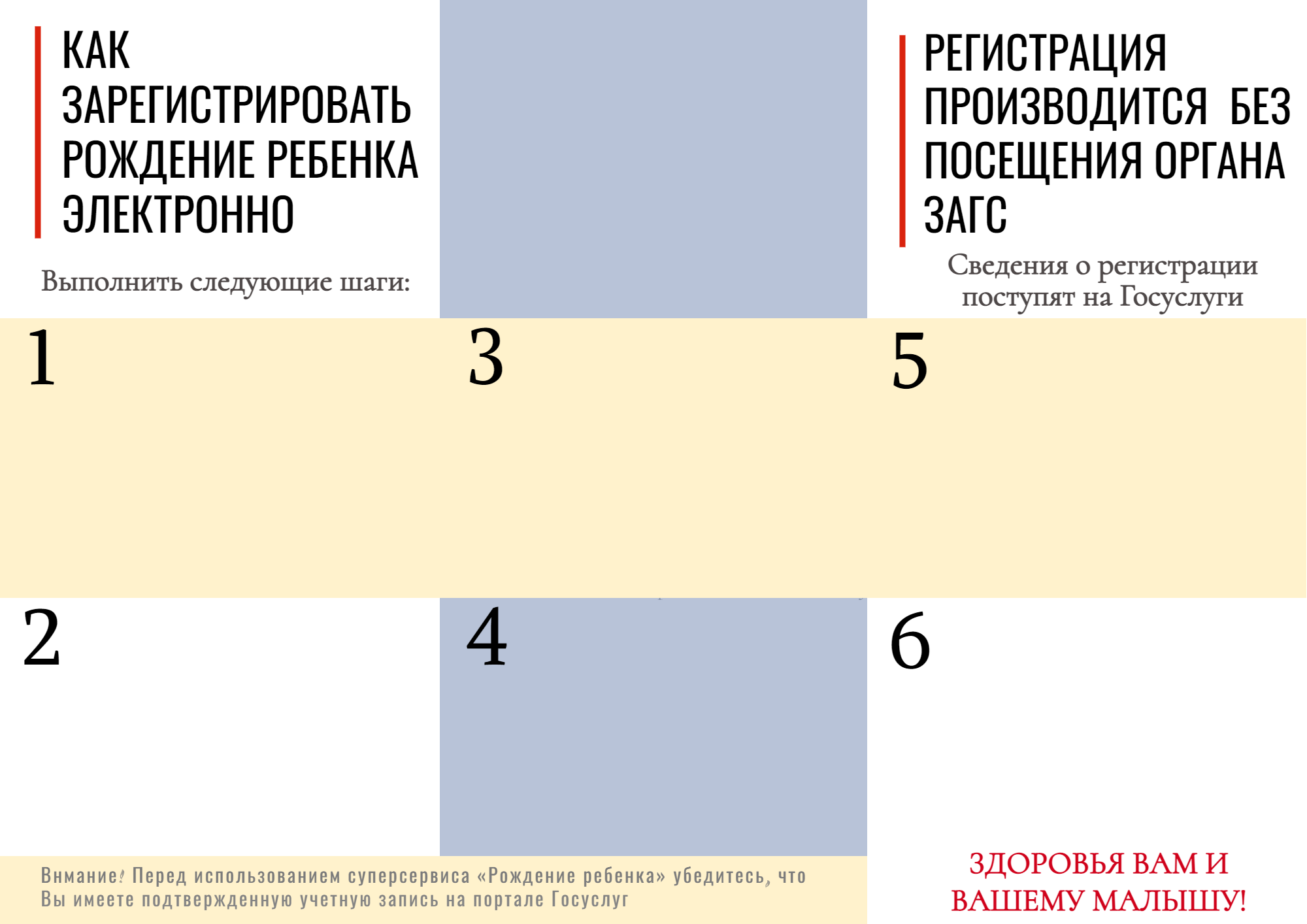 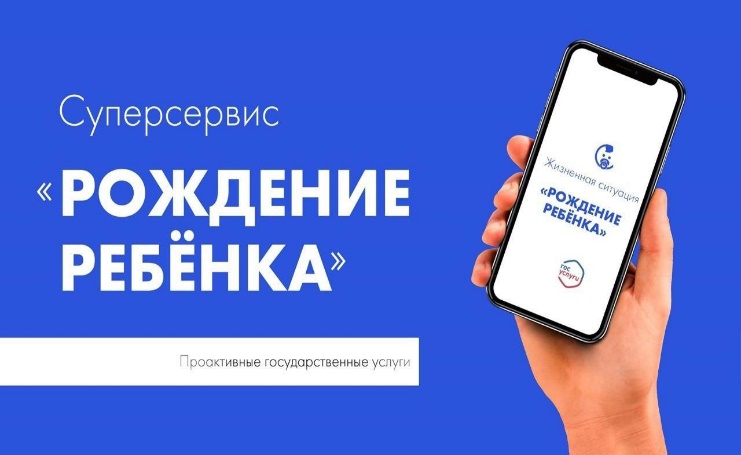 www.gosuslugi.ru
Дать согласие сотруднику роддома на оформление электронного медицинского свидетельства о рождении. После оформления медицинского свидетельства документ о рождении поступит в личный кабинет мамы на Госуслугах.
Если мама состоит в браке, то заявление для согласования поступит отцу ребенка в личный кабинет на Госуслугах. После подтверждения данных отцом ребенка заявление автоматически направится в выбранный родителями орган ЗАГС.
Если мама в заявлении укажет, что хочет получить свидетельство о рождении, то на Госуслугах в рамках первоначального заявления  будет предложено выбрать дату и время посещения органа ЗАГС.
Получив уведомление в личном кабинете, перейти на услугу по регистрации рождения, заполнить заявление, указав все данные на себя и на ребенка, выбрать электронное медицинское свидетельство о рождении.
Орган ЗАГС на основании поступившего заявления и электронного медицинского свидетельства сформирует в "Едином государственном реестре ЗАГС" цифровую запись акта гражданского состояния о рождении.
Получить бумажный документ свидетельство о рождении ребенка сможет любой из родителей, предъявив в органе ЗАГС документ, удостоверяющий личность.
Внимание!  Перед использованием суперсервиса «Рождение ребенка» убедитесь, что Вы имеете подтвержденную учетную запись на портале Госуслуг